5MS & GS Executive Forum #15
Monday, 27 September 2021
This meeting is recorded for the purpose of minute taking.
Please disconnect from your workplace VPN for the WebEx call​
AEMO is committed to complying with all applicable laws, including the Competition and Consumer Act 2010 (CCA). In any dealings with AEMO regarding proposed reforms or other initiatives, all participants agree to adhere to the CCA at all times and to comply with this Protocol. Participants must arrange for their representatives to be briefed on competition law risks and obligations.
Participants in AEMO discussions must: 
Ensure that discussions are limited to the matters contemplated by the agenda for the discussion  
Make independent and unilateral decisions about their commercial positions and approach in relation to the matters under discussion with AEMO
Immediately and clearly raise an objection with AEMO or the Chair of the meeting if a matter is discussed that the participant is concerned may give rise to competition law risks or a breach of this Protocol
Participants in AEMO meetings must not discuss or agree on the following topics:
Which customers they will supply or market to
The price or other terms at which Participants will supply
Bids or tenders, including the nature of a bid that a Participant intends to make or whether the Participant will participate in the bid
Which suppliers Participants will acquire from (or the price or other terms on which they acquire goods or services)
Refusing to supply a person or company access to any products, services or inputs they require
AEMO Competition Law Meeting Protocol
Under no circumstances must Participants share Competitively Sensitive Information. Competitively Sensitive Information means confidential information relating to a Participant which if disclosed to a competitor could affect its current or future commercial strategies, such as pricing information, customer terms and conditions, supply terms and conditions, sales, marketing or procurement strategies, product development, margins, costs, capacity or production planning.
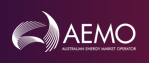 2
Welcome
Violette Mouchaileh
Agenda
4
At the 5MS Executive Forum on 30 August, AEMO recommended that 5MS commencement proceed on 1 October 2021 as scheduled.
Participants confirmed no objections. 
5MS start notice was issued on 1 September.
AEMC final determination on 9 September confirmed 1 October 2021 start date.

Risks were noted. The purpose of this session is to review the status of these risks and preparedness for market commencement on 1 October 2021:
Essential meter capability
AEMO readiness
Participant readiness

The importance of Support arrangements was highlighted. These arrangements will be reviewed today.
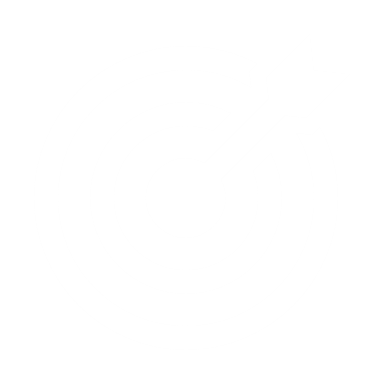 5
Update on Key Risks
Essential Meter Capability
MP Status (20 September)
36 essential meters are still not 5min capable, comprising:
19 ‘Active’ meters (12 of which are at one site)
16  ‘Active’ meters scheduled for upgrade by 24/9
17 ‘Non-active’ meters (meters with a NMI status of Greenfield, De-energised or Non-market)
All Active meters scheduled to be upgraded by 1 October
MP Contingency plans have been established for any meters at-risk of not being compliant by 1 October 2021

MDP Status
3/6 MDPs have already delivered 5 minute data to AEMO
Delivery Plans in place with all MDPs for essential meters
Accreditation complete for MDPs providing essential meter metering data


Assurance
Explicit confirmation on readiness and contingency plans received from (as at COB 20/09):
8  Metering Providers out of 8 (5 already complete)
6 Metering Data Providers out of 6, 1 noting medium risk
4 MSPs have confirmed or provided contingency arrangements
7
AEMO Readiness
As noted on 30 August, AEMO essential capability had been demonstrated.
Smooth operation of AEMO Retail system had not been fully demonstrated, which was highlighted as a risk.
The following actions were taken to mitigate:
Three additional weeks of Settlement runs were included in the Market Trial schedule, with all settlement runs delivered on time and confirmation of RM Report distribution
RM report defect fixes were deployed week beginning 20 September
Further settlement runs scheduled, with Preliminary invoice run on 26 September and Final invoice run to be on 28 September to support participant testing of RM report defect fix
Conclusion: 
AEMO is ready to commence operating under the 5MS rule. 
Smooth operation achieved and key RM Report defects resolved.
Other known defects have been discussed with working groups.
8
Participant Readiness
As reported on 30-Aug, 100% of participants had reported they are ‘confident’ or ‘very confident’ of being able to undertake core functions post 5MS rule commencement.
Low test execution was observed in Market Trial during August. This raised a risk that participant readiness was not being demonstrated. 
The following measures were taken to mitigate this risk:
AEMO outreach to increase PractiTest reporting and provide support to remove test blockers where possible
Further participant test scenario execution including additional test opportunity for smaller participants 
Continued support of participant test execution and issue resolution post Market Trial.
Outcome: Test scenario execution exceeded 80% by completion of Market Trial (17 September).
Conclusion: 
Significant improvement in test execution, no systemic risks have been identified. 
Participants are ready to commence operating in accordance with the 5MS rule. 
Support arrangements have been put in place for issues that may arise.

Does this view align with your organisation's readiness and your experience of industry readiness?
9
Participant Support Arrangements
Participant Support Arrangements
Cutover Support
30-Sep: General Q&A session
23:30 30-SEP – 03:00 01-Oct: Support Room
Support Hub on-call (AEMO BAU arrangements)
10:00 01-Oct: Q&A
Support during September
Daily: Market Trial calls until 17-Sep
Twice weekly: Retail issues Q&A
Twice weekly: Market Trial calls until 30-Sep
Weekly: General Q&A 
7-Sep: RWG – focus on Go-Live Plan
9-Sep: TFG
15-Sep: RM Reports Session
16-Sep: PCF
23-Sep: Q&A focus on known defects
29-Sep: Q&A focus on post 1-Oct support
Post 01-Oct Support
Daily Q&A for first two weeks
3/week for last two weeks
2/week for November
1/week for December
Revert to BAU support arrangements
All issues/incidents should be logged with AEMO Support Hub
First Weekend Support
Additional support staffing in place
AEMO Support Hub arrangements in place
11:00 Q&A booked for Saturday and Sunday
Monday is a working day for Victoria
11
Next Steps
Peter Carruthers
Next Steps
Progress with changes for 1 October and participant support arrangements
Discuss the approach to Global Settlements with RWG and PCF in October including engagement framework
Discuss the approach to PIR with PCF
13
General Discussion
Violette Mouchaileh
Meeting Close